Оценка тестопригодности веб-приложений
Алексей Баранцев
ИСП РАН
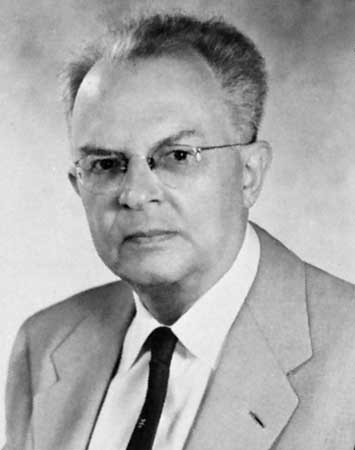 [Speaker Notes: Первая попытка определить понятие тестопригодности
R.Carnap. Testability and Meaning. Philosophy of Science. 1936/37
Карнап пытался определить, какие логические утверждения можно считать проверяемыми (testable), а какие нельзя]
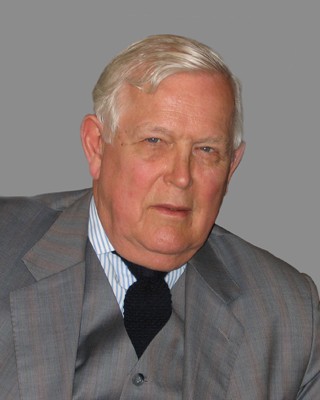 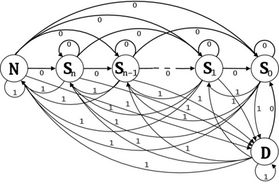 [Speaker Notes: R.E.Kalman et all. Topics in Mathematical System Theory. 1969]
ТЕСТОПРИГОДНОСТЬ
testability
=
УПРАВЛЯЕМОСТЬ
controllability
+
НАБЛЮДАЕМОСТЬ
observability
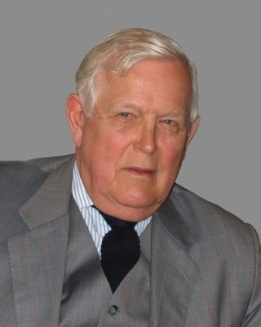 Наблюдаемостьразличные значения на выходе
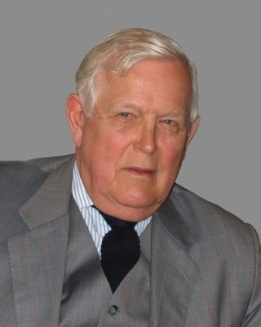 Управляемостьдостижимость состояний
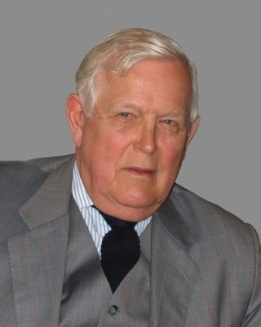 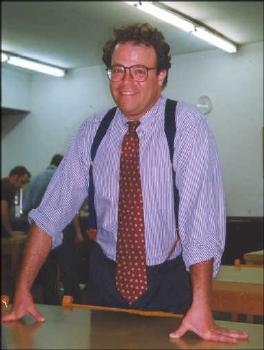 [Speaker Notes: Roy S. Fridman. Testability of Software Components. 1991]
ТЕСТОПРИГОДНОСТЬ
testability
=
УПРАВЛЯЕМОСТЬ
controllability
+
НАБЛЮДАЕМОСТЬ
observability
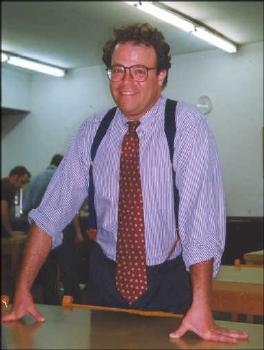 Управляемостьпокрытие области выходных значений
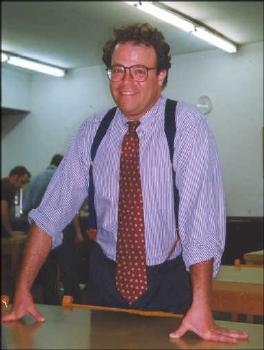 Наблюдаемостьопределение состояния системы
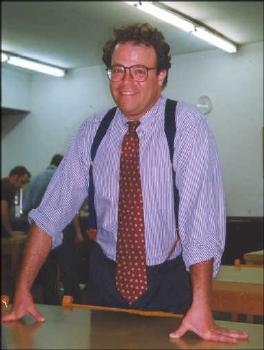 ТЕСТИРОВАНИЕ
ЭТО
ИНЖЕНЕРНАЯ
ДИСЦИПЛИНА
ТЕСТОПРИГОДНОСТЬ
ТЕОРЕТИЧЕСКАЯ
ПРИКЛАДНАЯ
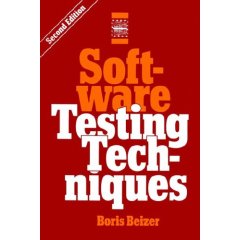 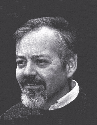 Тестопригодность: наличие характеристик, облегчающих тестирование
Неявные предположения
Тестопригодность:
зависитТОЛЬКОот тестируемой программы
не зависит отИНТЕРФЕЙСА ВЗАИМОДЕЙСТВИЯс тестируемой программой
ТЕСТОПРИГОДНОСТЬ
ЗАВИСИТ
ТОЛЬКО
ОТ ТЕСТИРУЕМОЙ
ПРОГРАММЫ?
Testability = F(Program)
Testability
 		= F(Program, Target)
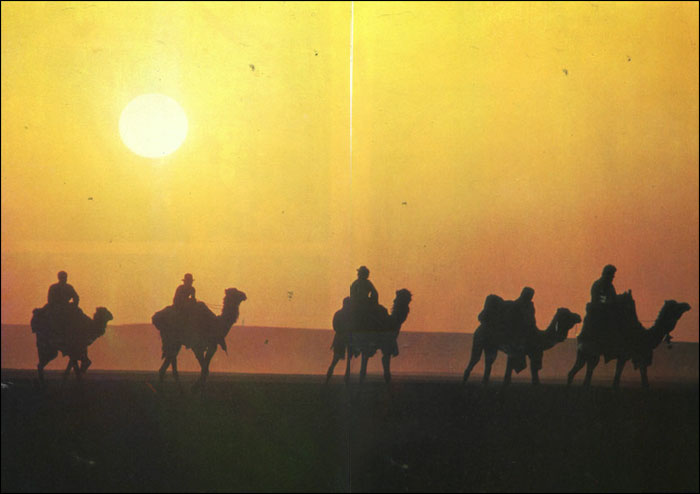 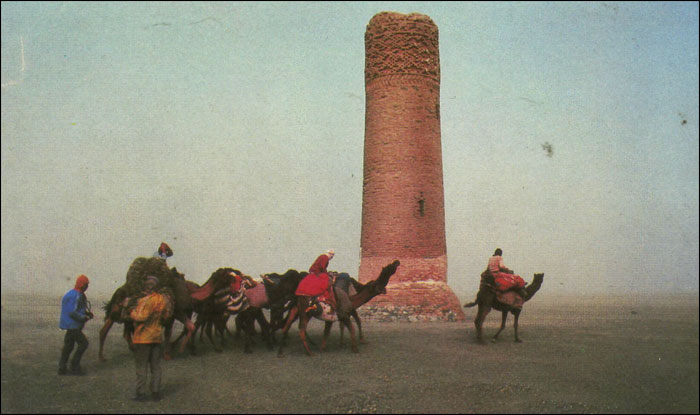 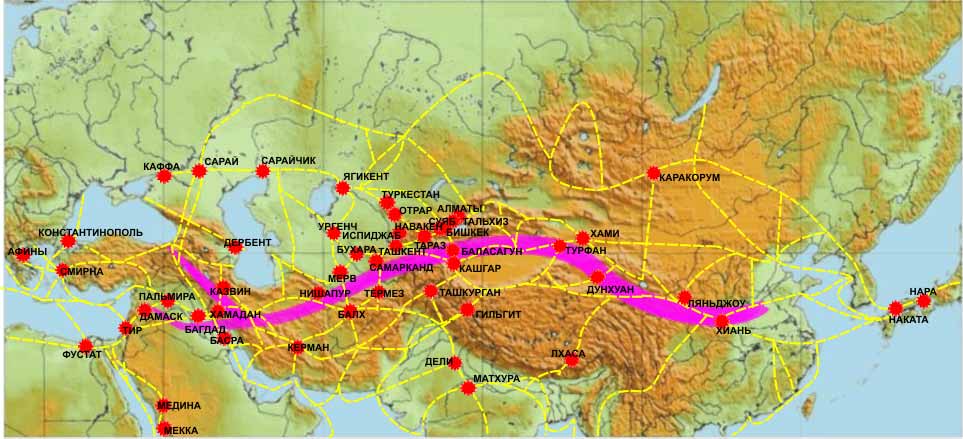 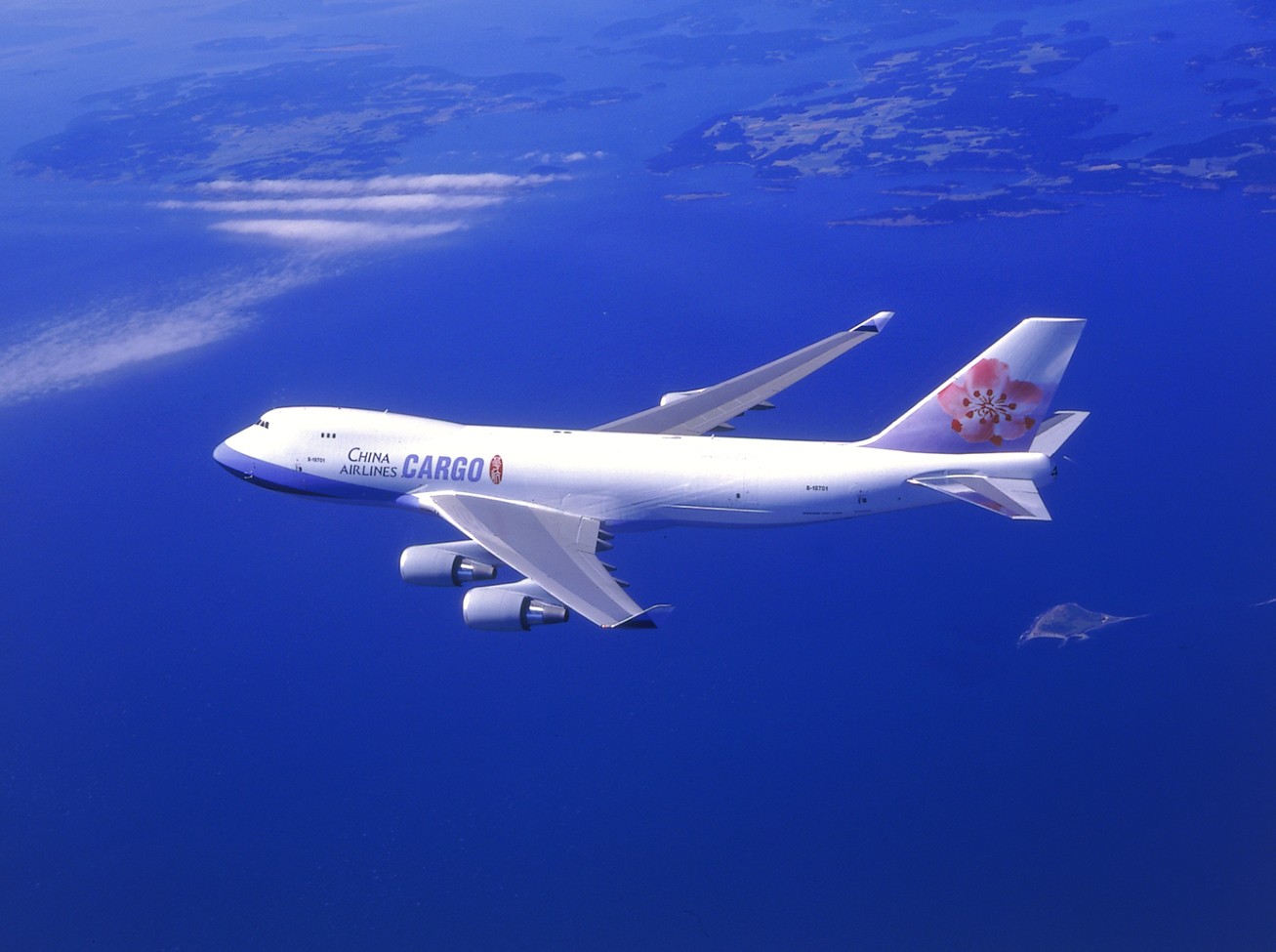 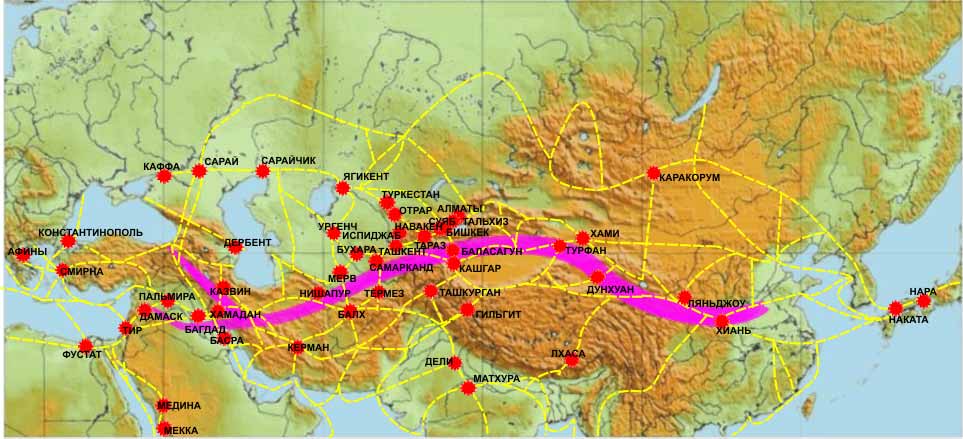 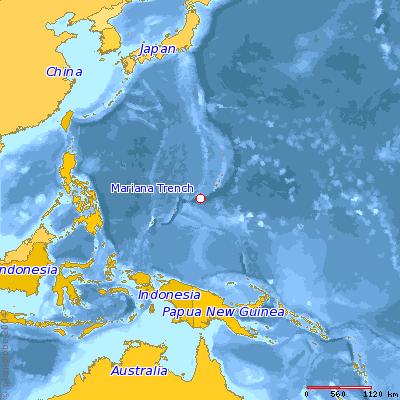 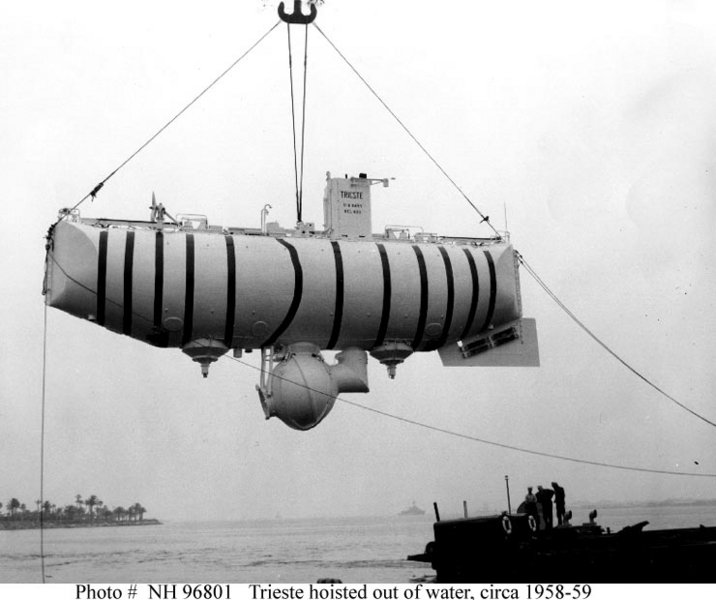 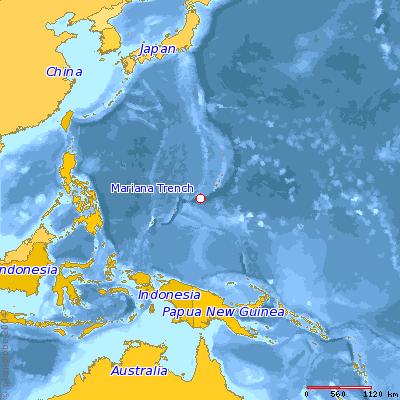 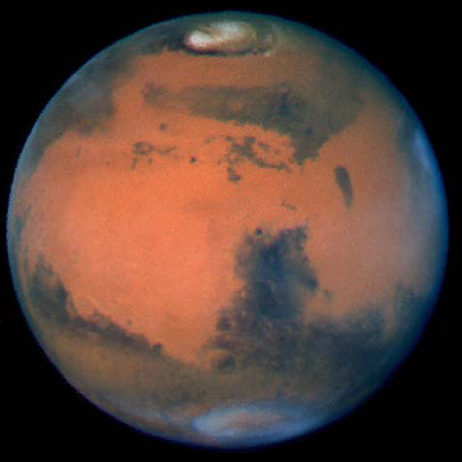 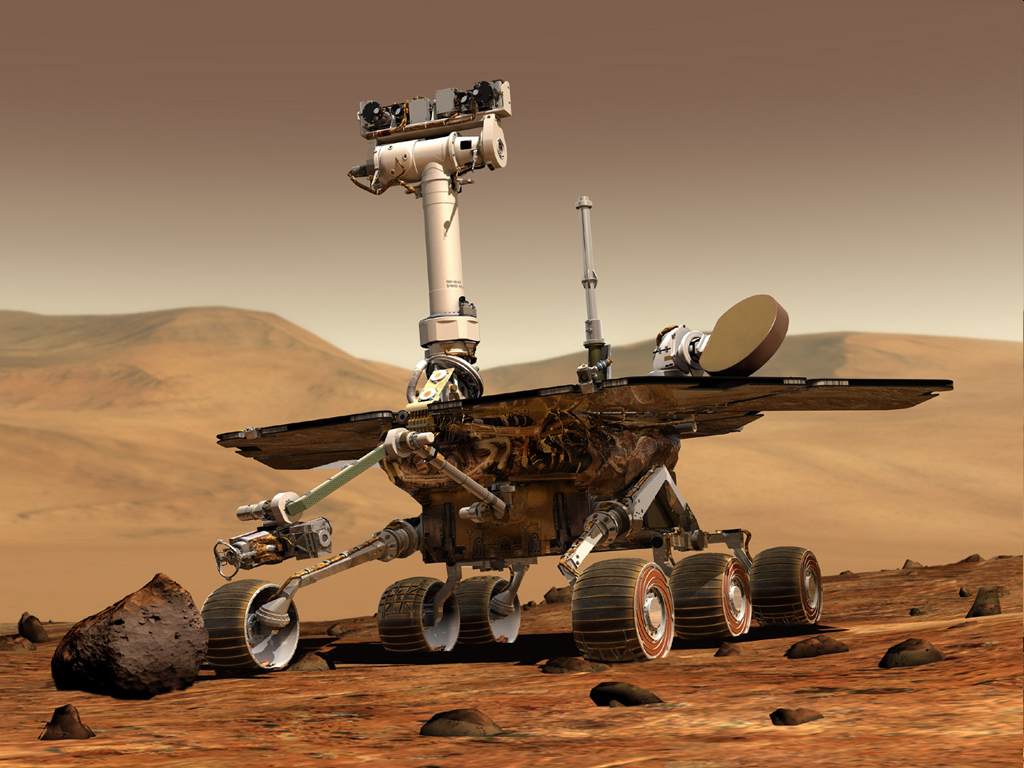 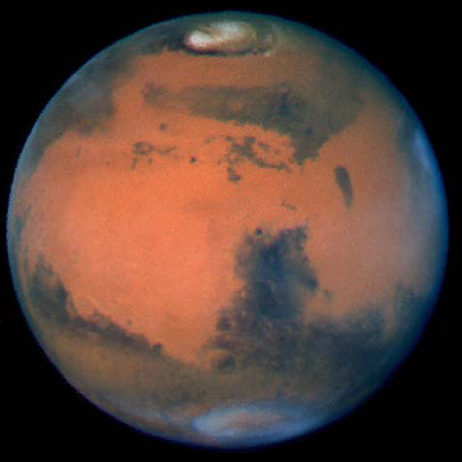 Testability
= F(Program, Target, Tool)
Testability
		= F(Program, Target,
 					Tool, Method)
Частный случай
Target = Модульное функциональное тестирование, полнота – по покрытию кода
Tool = xUnit
Method = тестирование «белого ящика» через программный интерфейс (API)
Частный случай
Target = Системное функциональное тестирование, полнота – по покрытию требований
Tool = Selenium
Method = тестирование «чёрного ящика» через интерфейс с браузером Firefox
Testability
		= F(Program, Target,
 					Tool, Method)
Testability
		= F(Program, Target,
 				   Tool, Method)
Тестопригодность
Тестопригодность
ТЕСТОПРИГОДНОСТЬ
НЕ ЗАВИСИТ ОТ
ИНТЕРФЕЙСА
ВЗАИМОДЕЙСТВИЯ
 С ТЕСТИРУЕМОЙ
ПРОГРАММОЙ?
ТЕСТОПРИГОДНОСТЬ
testability
=
УПРАВЛЯЕМОСТЬ
controllability
+
НАБЛЮДАЕМОСТЬ
observability
Управляемостьпростота подачи стимулов
Управляемостьпростота подачи стимулов
Драйвер WebUI
type(“q”, “SEC(R)”)
SEC(R)
click(“btnG”)
Наблюдаемостьпростота наблюдения реакций
verifyText(“//div[@id='res']//li[1]//a”, “SEC(R): Главная”)
Драйвер WebUI